Unit 9  Communication
Working in Groups
WWW.PPT818.COM
学习目标
1. To talk about individual work and group work.
2. To learn about expressions about giving suggestions.
3. To learn about how to help others in a group work.
4. To realize the necessity of communication in a group work.
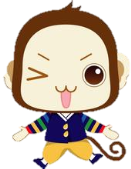 Warming up
Individual work PK work in groups
Write down the word that has “th” in it, Such as think, that, mouth…. 
Who has the more words, work by yourself or work in groups?
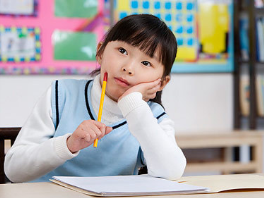 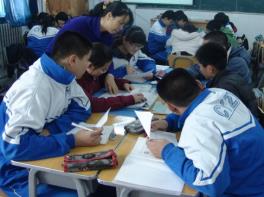 vs
Warming up
Do you like group work?
What can you do to help your group work well together?
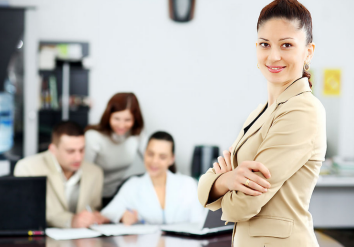 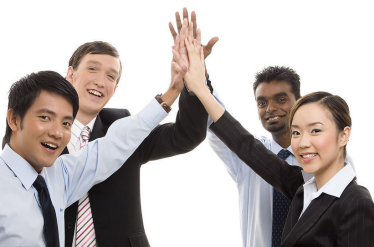 Fast-reading
Read the lesson and tick the correct answers.
1. The group is working slowly. Yi Han wants to solve the problem. What does she do?
 □Tell the teacher.   
 □ Talk to Li Tian.
Reading
2. Li Tian has some difficulties. What are they?
 □He doesn’t want to be in the group.
 □He doesn’t want to do something stupid.
3. Knowing Yi Han decides to help him, what will Li Tian do?
 □He will try hard to do his part.
 □He think it’s not fair to do his part.
Retelling
Retell the text. The questions below may help you.
1. Who is the leader of the group?
2. What are her problems?
3. Did Yi Han tell Ms. Liu about these problems?
4. What did she decide to do?
5. What can you learn from Yi Han?
Language points
1. confident & confidence
confidence不可数名词，“信心”；短语have confidence in 表示“对……有信心”。
confident 形容词，“自信的、有信心的”， be confident of 表示“对……有信心” 。
Language points
2. She is not looking forward to working with her group because a boy named Li Tian is always absent from the group meetings.
look forward to意为“期待、希望”，后加名词、代词、动名词。
named Li Tian 是过去分词短语作定语，修饰前面的名词boy。
be absent from 意为“缺席……”。
Language points
3. Yi Han considers telling Ms. Liu about these problems. 
伊涵考虑把这些问题告诉刘女士.
consider doing sth. 意为“考虑做某事”，动词consider 后的动词要用动名词形式，也可加宾语从句。
Practice
Fill in the blanks with the correct forms of the words or phrases in the box.
so far     trouble      be absent from   
secret       look forward to
1. Don’t miss “Gardening with Mary” on Saturday afternoons. Mary Green will share her rose growing _________ with you.
2. Cathy ______________ school because she had a bad headache.
secrets
was absent from
Practice
3. I wrote a letter to Rose. I’m ________________ her reply.
4. — How is your second-hand laptop?
— _______, so good.
5. He always gets himself into ________ by doing things carelessly.
look forwarding to
So far
trouble
Discussion
Have you ever had any problems while working in a group?
How did you solve them?
Does communication play an important role?
Discuss it in your group.
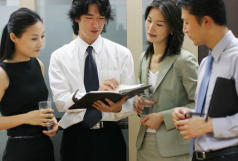 Group work
Show your group to us and let us know you well!
1. What’s the name of your group?
2. Who is the leader of your group?
3. Who is good at making a speech?
4. Who is quick-minded?
5. What are the problems of your group?
6. What are your group dreams?
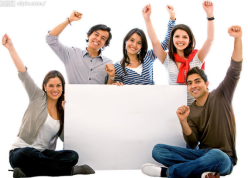 Exercise
用括号中所给词语的适当形式填空。
1. Who is the __________ (lead) of this group?
2. Danny, why are you _______ (absence) again?
3. You must have _________ (confident) in yourself from now on.
4. How about __________ (share) your room with me?
5. Does she __________ (real) her mistakes?
leader
absent
confidence
sharing
realize
Homework
1. Draw a poster of your group.
2. Writing: My group.
Thank You